Preventing Gun Violence: 
The Path Forward
Gaby Witte
American Public Health Association 

June 4, 2018
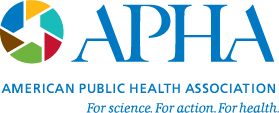 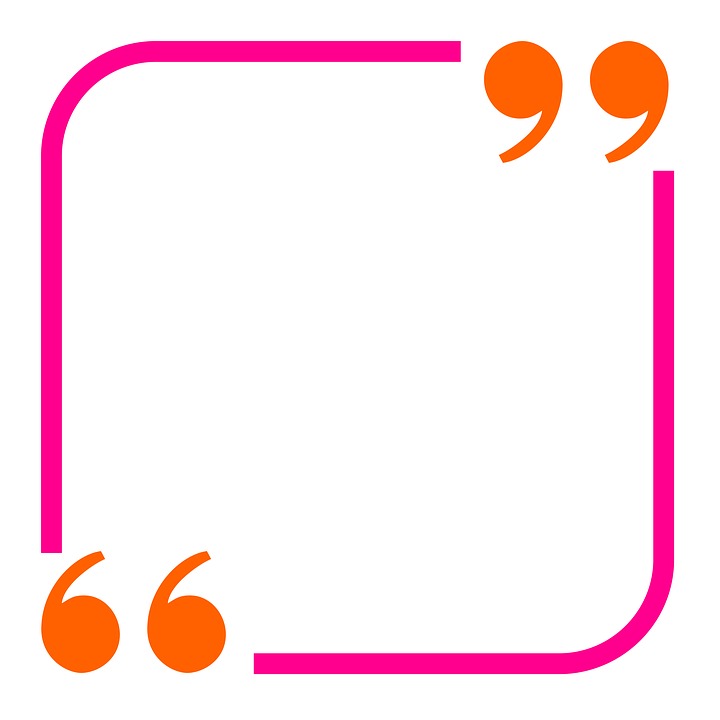 For the first time in decades, there is growing bipartisan consensus for sensible gun policy, a polarizing issue that has deeply divided Republicans and Democrats.

Rep. Carlos Curbelo (R-Fla.)
sdfaf
Public Support for Stricter Gun Laws
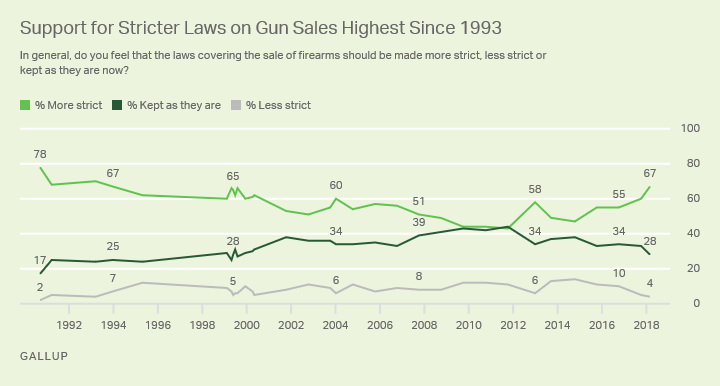 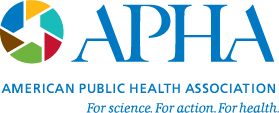 [Speaker Notes: Gallup poll 
1993 - Long Island Rail Shooting 
2000 - Colombine 
2012 - Sandy Hook 
2017 - Las Vegas 
2018 - Parkland]
Gun Violence Prevention Efforts in the 115th Congress
H.R. 4240: Public Safety and Second Amendment Rights Protection Act of 2017
S. 2009: Background Check Expansion Act
H.R. 2598: Gun Violence Restraining Order Act of 2017
S. 2521: Federal Extreme Risk Protection Order Act of 2018
H.R. 1478: Gun Violence Research Act
H.R. 3207: Zero Tolerance for Domestic Abusers Act
H.R. 5398: Increasing the age to 21 to purchase firearms
H.R. 5087: Assault Weapons Ban of 2018
S. 1945: Keep Americans Safe Act
H.R. 4268: Gun Safety: Not Sorry Act
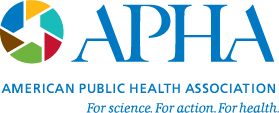 What’s the path forward?
Each year 38,000 die and 85,000 more are injured in the United States as a result of gun violence
What do we know about gun violence?
The U.S. gun homicide rate is 25 times higher than in other affluent countries
The U.S. firearm-related suicide rate is 8 times higher than in other affluent countries
[Speaker Notes: for 15- to 24-year-olds, the rate is 49 times higher
We know that a gun in the house increases the risk of suicide
We know that a gun in the home increases the risk that someone in the home will be accidentally shot
We know that women are more likely to be killed during a domestic dispute when a gun is in the home]
“
What don’t we know about about gun violence?
Almost everything
David Hemenway, Director of Harvard Injury Control Research Center
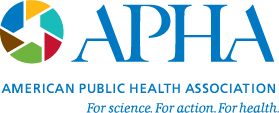 [Speaker Notes: https://www.hsph.harvard.edu/magazine/magazine_article/off-the-cuff-what-dont-we-know-about-the-causes-of-gun-violence-almost-everything/
We know far too little about almost every subissue in the gun discussion. We don’t know whether the federal assault weapons ban—it only lasted 10 years, from 1994 to 2004—had any effect on mass killings. We don’t know the effect of most individual gun laws, in part because the effect is probably small, since the laws are often so minor or full of loopholes.]
The Dickey Amendment, 1996
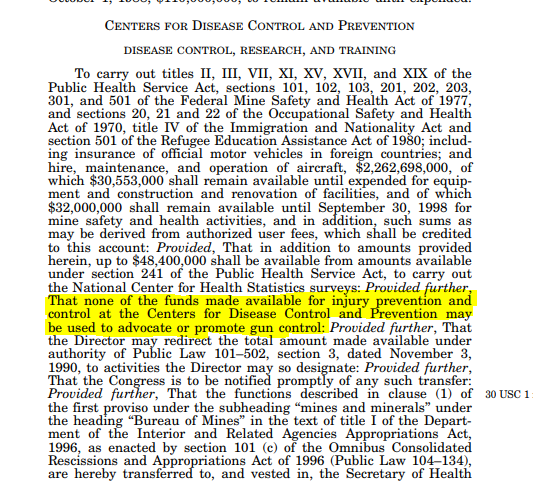 WHY?
[Speaker Notes: The Dickey Amendment, passed by Congress in 1996, stipulates that “none of the funds made available for injury prevention and control at the Center for Disease Control and Prevention may be used to advocate or promote gun control.” 
• The amendment was introduced after NRA lobbying in response to a 1993 CDC-funded study that showed that guns in the home was associated with an increased risk of homicide in the home. 
• That year, Congress re-allocated the $2.6 million budget that had been set aside for firearms research to traumatic brain injury research. • This piece of legislation has effectively halted almost all firearms research by the Centers for Disease Control and Prevention (CDC) for the last two decades.]
In both the House and Senate, bills have been introduced to repeal the Dickey amendment and authorize $50,000,000 between 2018 and 2023 for the CDC to research firearm safety and gun violence prevention research.
S.834
Introduced by Senator Edward Markey (D-MA)
H.R. 1832 
Introduced by Rep. Carolyn Maloney (D-NY)
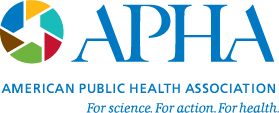 [Speaker Notes: https://www.congress.gov/bill/115th-congress/house-bill/1832
https://www.congress.gov/bill/115th-congress/senate-bill/834/text]
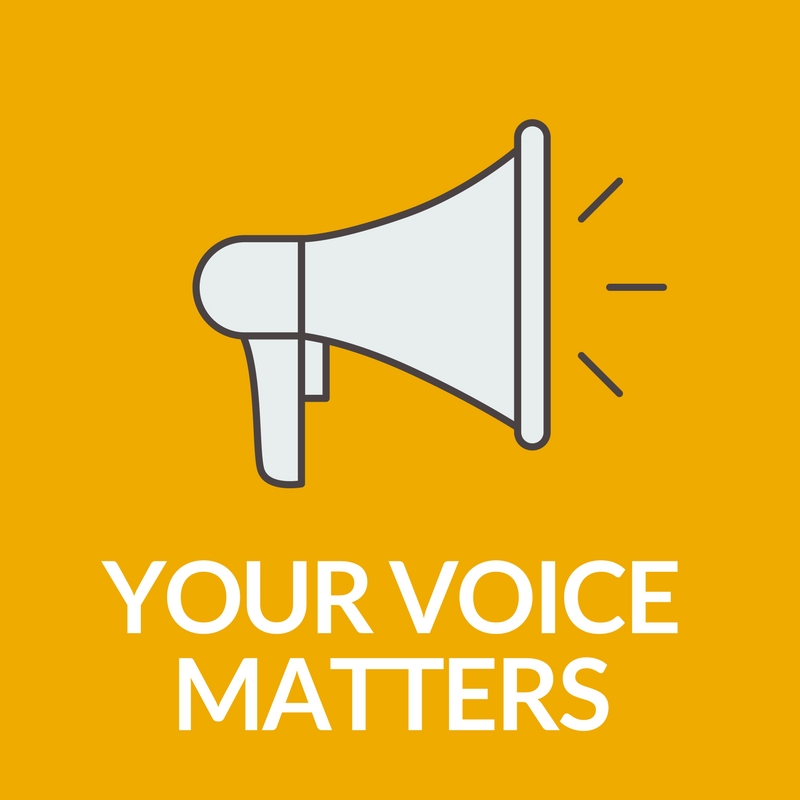 What can you do?
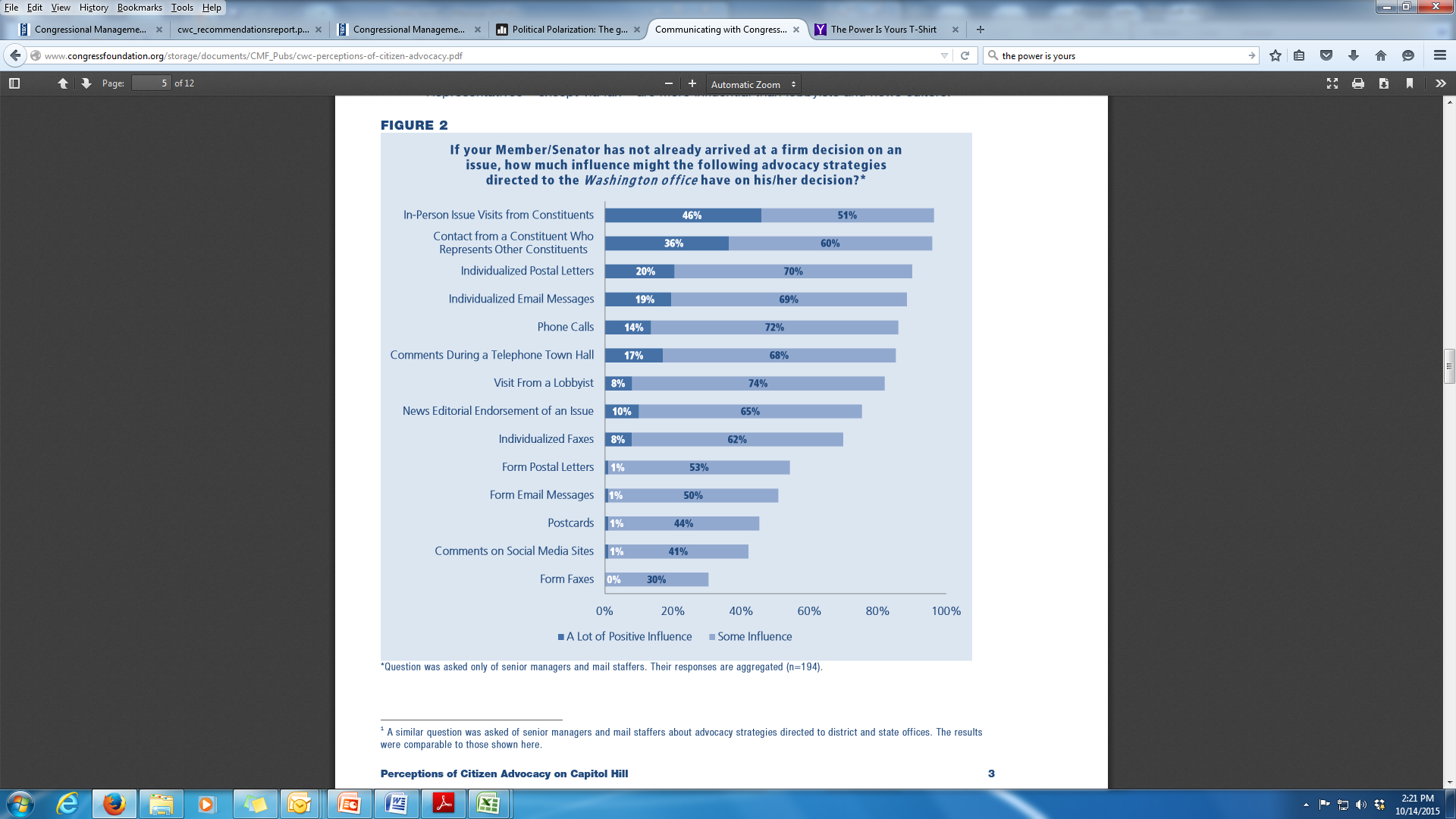 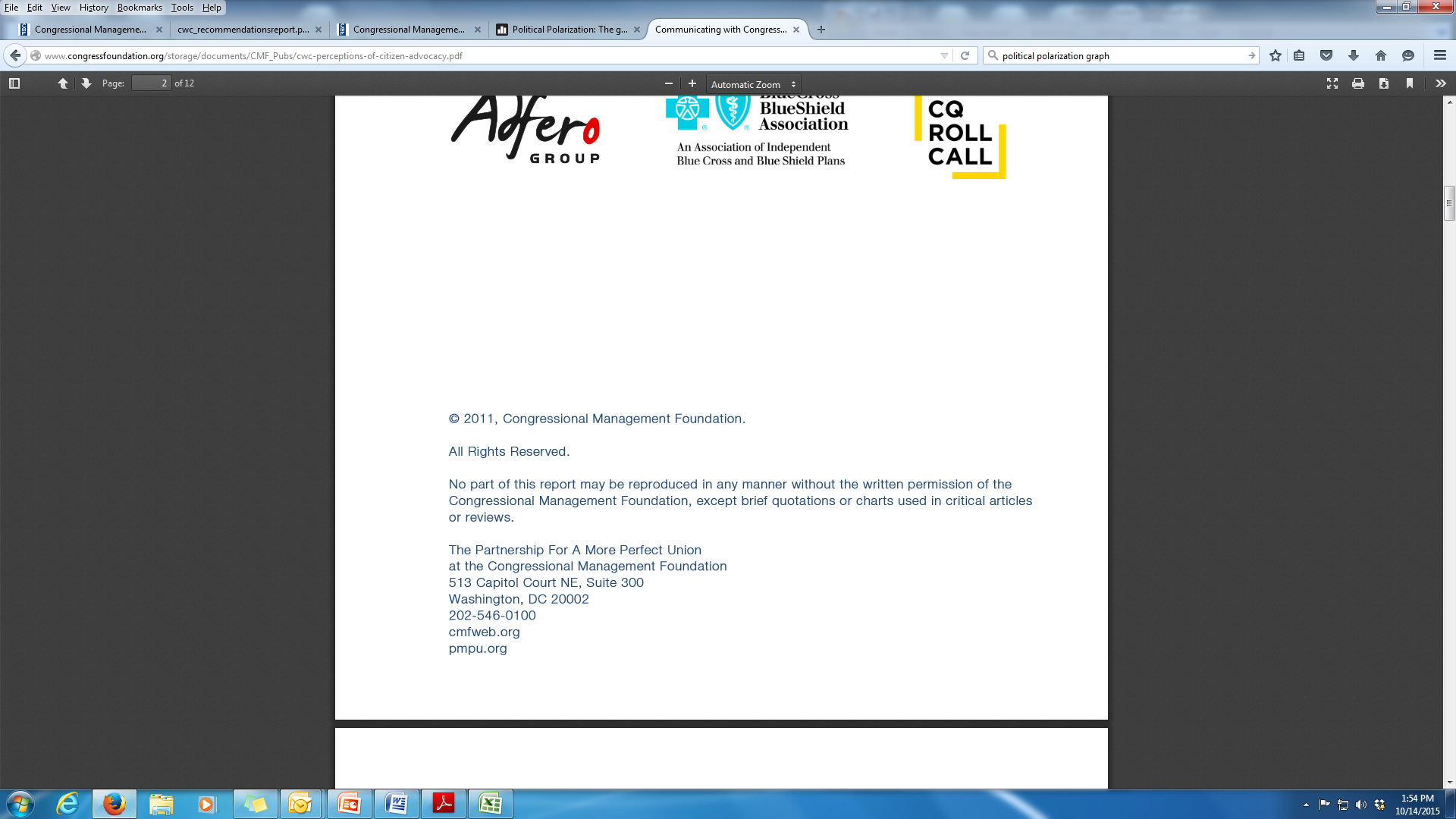 Conducting a meeting
Be on time 
Be flexible 
Stay on topic 
Stay apolitical 
Bring leave-behind materials 
Be a resource
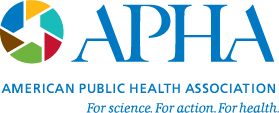 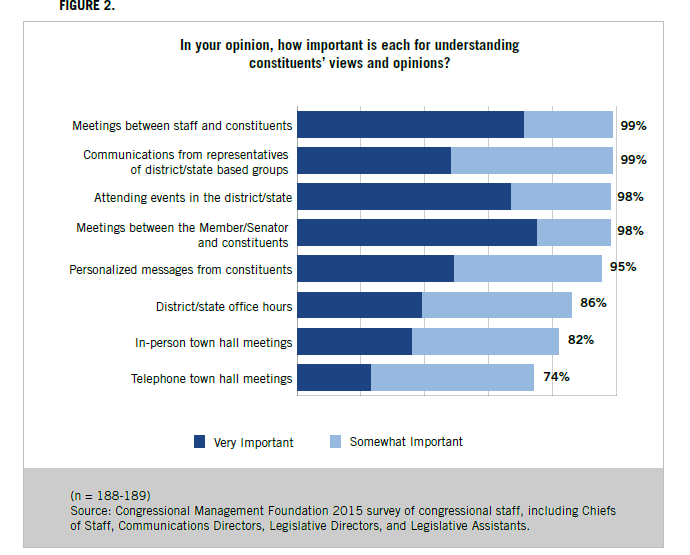 Build a relationship
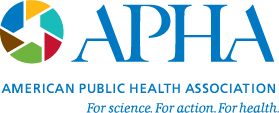 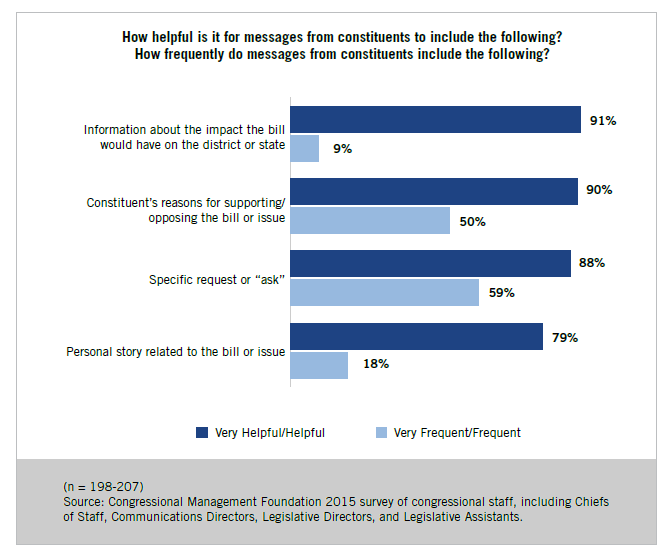 Tell your story
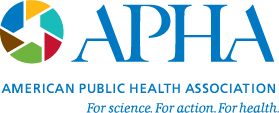 All 100 Senators and almost all Representatives use Twitter, Facebook, and other forms of social media

78%  of Congressional staffers said social media posts directed to their office from “multiple constituents affiliated with a specific group or cause” would influence an undecided Member 

Find your member on social media: https://www.usa.gov/elected-officials

Using Twitter in Advocacy
Social Media
“Social media is the ultimate equalizer. It gives voice and a platform to anyone willing to engage” 

– Amy Jo Martin, Founder of Digital Royalty
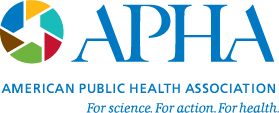 [Speaker Notes: #SocialCongress 2015, Congressional Management Foundation, 2015. http://congressfoundation.org/social-congress-2015

Use a hashtag]
“
Do what you can, where you are, with what you have.
”
- Teddy Roosevelt
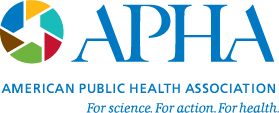 Questions?
About APHA
The American Public Health Association champions the health of all 
people and all communities. We strengthen the profession of public 
health, promote best practices and share the latest public health 
research and information. We are the only organization that influences 
federal policy, has a nearly 150 year perspective and brings together 
members from all fields of public health. Learn more at www.apha.org.
Gaby Witte
Senior Manager, Government Relations
Gabriella.witte@apha.org
(202) 777-2513
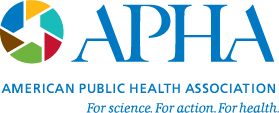